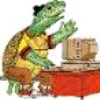 EUROPSKI TJEDAN PROGRAMIRANJA-LOGO
OD 11 DO 17 LISTOPADA.
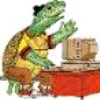 SLAVLJE
OVE GODINE ĆE SE DRUGI PUT SLAVITI TJEDAN PROGRAMIRANJA U EUROPI. 
CILJEVI: PRIBLIŽITI LOGO LJUDIMA I UČINITI GA TRANSPARENTNIJIM,OKUPITI MOTIVIRANE LJUDE.
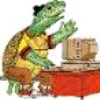 SPONZORI
SPONZORI SU IZ KOALICIJE ZA DIGITALNA RADNA MJESTA. TO SU: NEELIE KROES, GODERDAJO, LIBERTY, GLABO, ROILSGIRLS MICROSOFT, FACEBOOK, GOOGLE.
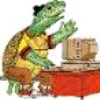 Programski jezik Logo stvoren je za obrazovnu uporabu, ponajprije za konstruktivističko učenje, od strane Daniela G. Bobrowa, Wallyja Feurzeiga i Seymoura Paperta. Danas je najviše poznat po svojoj tzv. turtle grafici, ali jezik također posjeduje značajne mogućnosti za baratanje listama, datotekama i U/I
VIŠE O LOGU
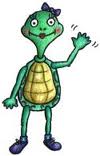 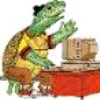 . Logo se može rabiti za podučavanje računarske znanost. Prvi Logo je stvorila “MIT Artificial Intelligence Laboratory” grupa predvođena Wallaceom Feurzeigom 1967. godine. Europski tjedan programiranja za 2014. godinu odražan je od  11. do 17. listopada.
...
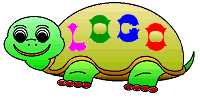 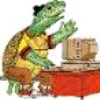 NAREDBE
ST- POKAŽI KORNJAČU
HT- SAKRIJ KORNJAČU
PU- PODIGNI PERO
PD- SPUSTI PERO
PE- BRISANJE
PPT- VRAĆANJE NATRAG
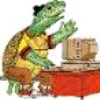 ...
CS- BRIŠE EKRAN
REPEAT- PONAVLJANJE
TO- POČETAK PROGRAMA
END- KRAJ PROGRAMA
VARIJABLE: :d, :b, :a...
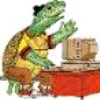 FD- NAPRIJEDBK- NATRAG
LT- LIJEVO
RT- DESNO
360 : N
NEKI JEDNOSTAVNI PROGRAMI
CRTEŽI...
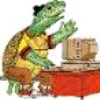 to kvadrat :a
repeat 4 [fd :a rt 90]
end
KVADRAT
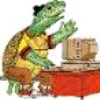 to pravokutnik :a :b
repeat 2 [fd :a rt 90 fd :b rt 90]
end
PRAVOKUTNIK
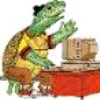 to kvadrat :a
repeat 4 [fd :a rt 90]
end
to kocka :a
perspective
repeat 4 [kvadrat :a fd :a downpitch 90]
end
KOCKA
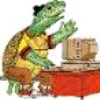 to kvadrat1 :b
repeat 4 [fd :b rt 90]
end
to pravokutnik :a :b
repeat  2 [fd :a rt 90 fd :b rt 90]
end
to kvadar :a :b
perspective
repeat 2 [pravokutnik :a :b fd :a downpitch 90 kvadrat1 :b fd :b downpitch 90]
end
KVADAR
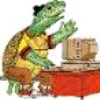 to kvadrat :a
repeat 4 [fd :a rt 90]
end
to kocka :a
perspective
repeat 4 [kvadrat :a fd :a downpitch 90]
end
to niz.kocki :a :n
repeat :n [kocka :a downpitch 90 fd :a uppitch 90]
end
Niz kocki
JOŠ NEkoliko SLIKA ZA KRAJ...
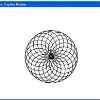 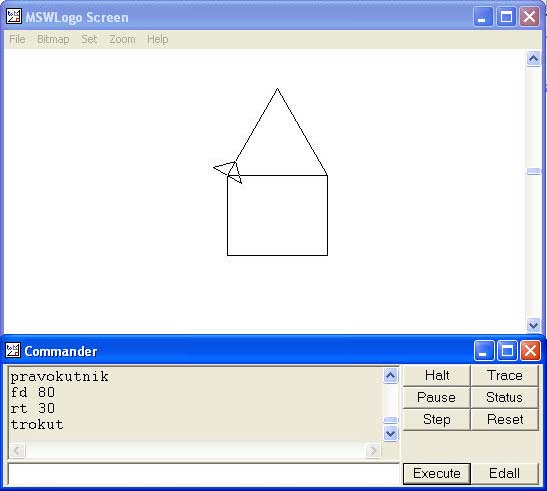 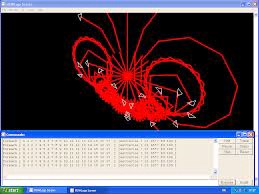 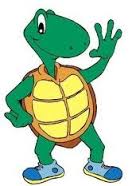 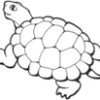 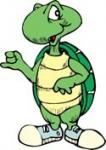 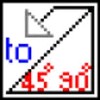 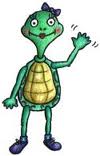 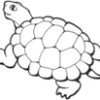 IZRADILE:
IRENA ANTOL                                              LORENA HRVOJ
6.R. DŠ